Systems of Equations and Inequalities
Precalculus: Chapter 8
This Slideshow was developed to accompany the textbook
Precalculus
By Richard Wright
https://www.andrews.edu/~rwright/Precalculus-RLW/Text/TOC.html
Some examples and diagrams are taken from the textbook.
Slides created by 
Richard Wright, Andrews Academy 
rwright@andrews.edu
8-01 Nonlinear and Linear Systems
In this section, you will:
Solve a system of equations by graphing.
Solve a system of equations by substitution.
8-01 Nonlinear and Linear Systems
System of Equations
Several equations with the same solution
Substitution
Solve one equation for a variable
Substitute this expression into the other equation
Solve the new equation
Substitute the solution back into the 1st equation and solve
Check your answers!
8-01 Nonlinear and Linear Systems
8-01 Nonlinear and Linear Systems
Graphical Method
Graph both equations on same coordinate plane
The points of intersection are the solutions.
8-01 Nonlinear and Linear Systems
8-02 Two-Variable Linear Systems
In this section, you will:
Solve two-variable linear systems using elimination.
Classify types of solutions.
8-02 Two-Variable Linear Systems
Three possibilities for solutions
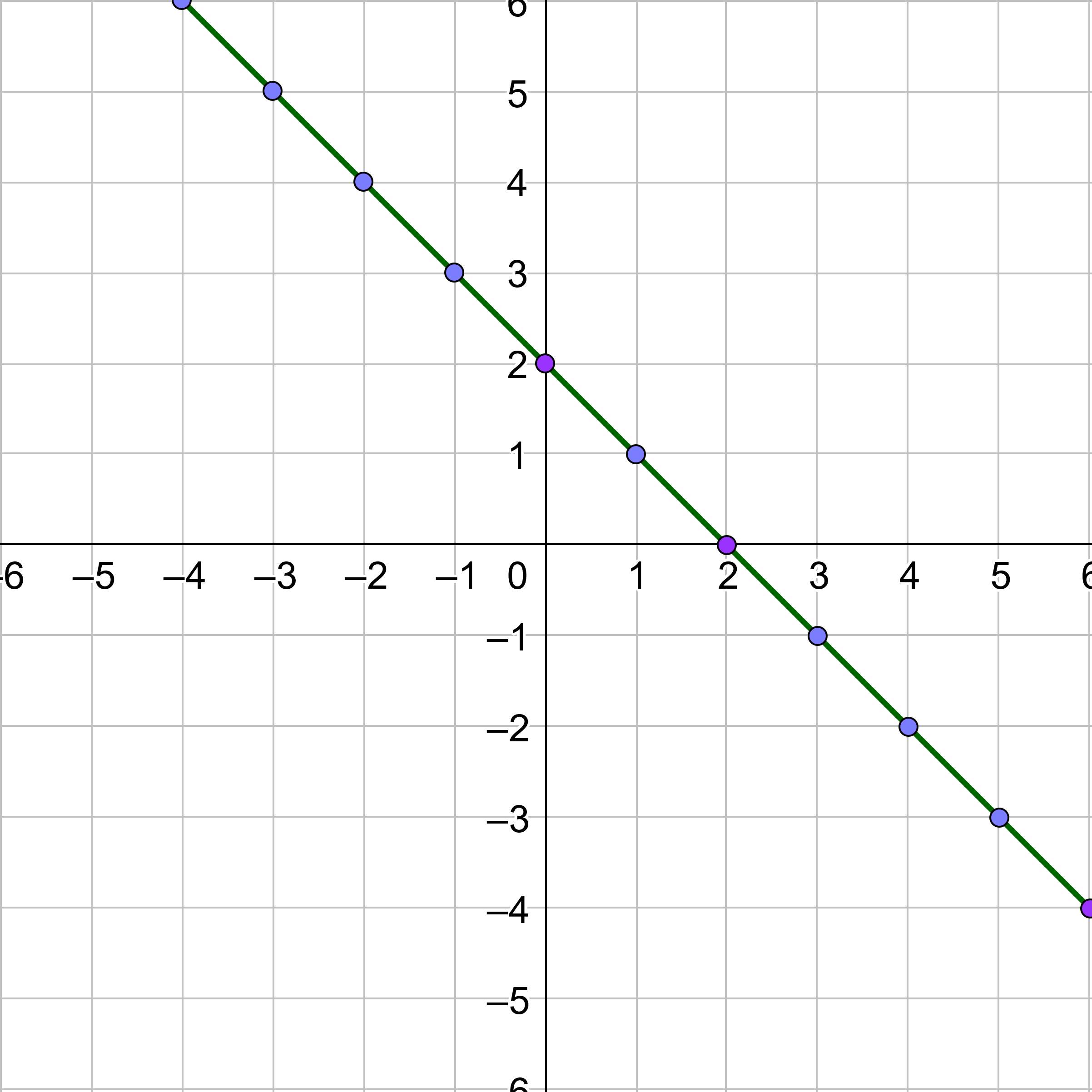 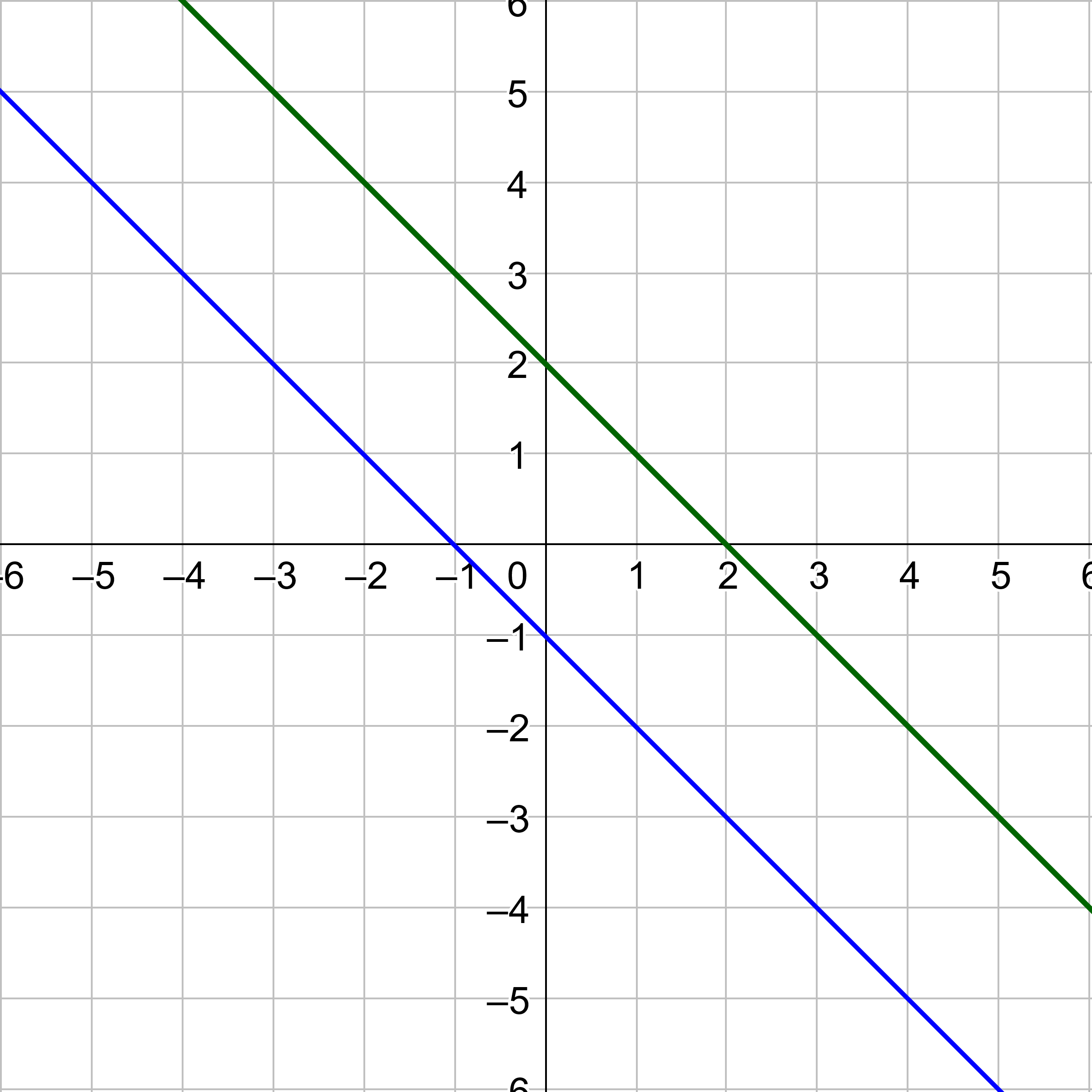 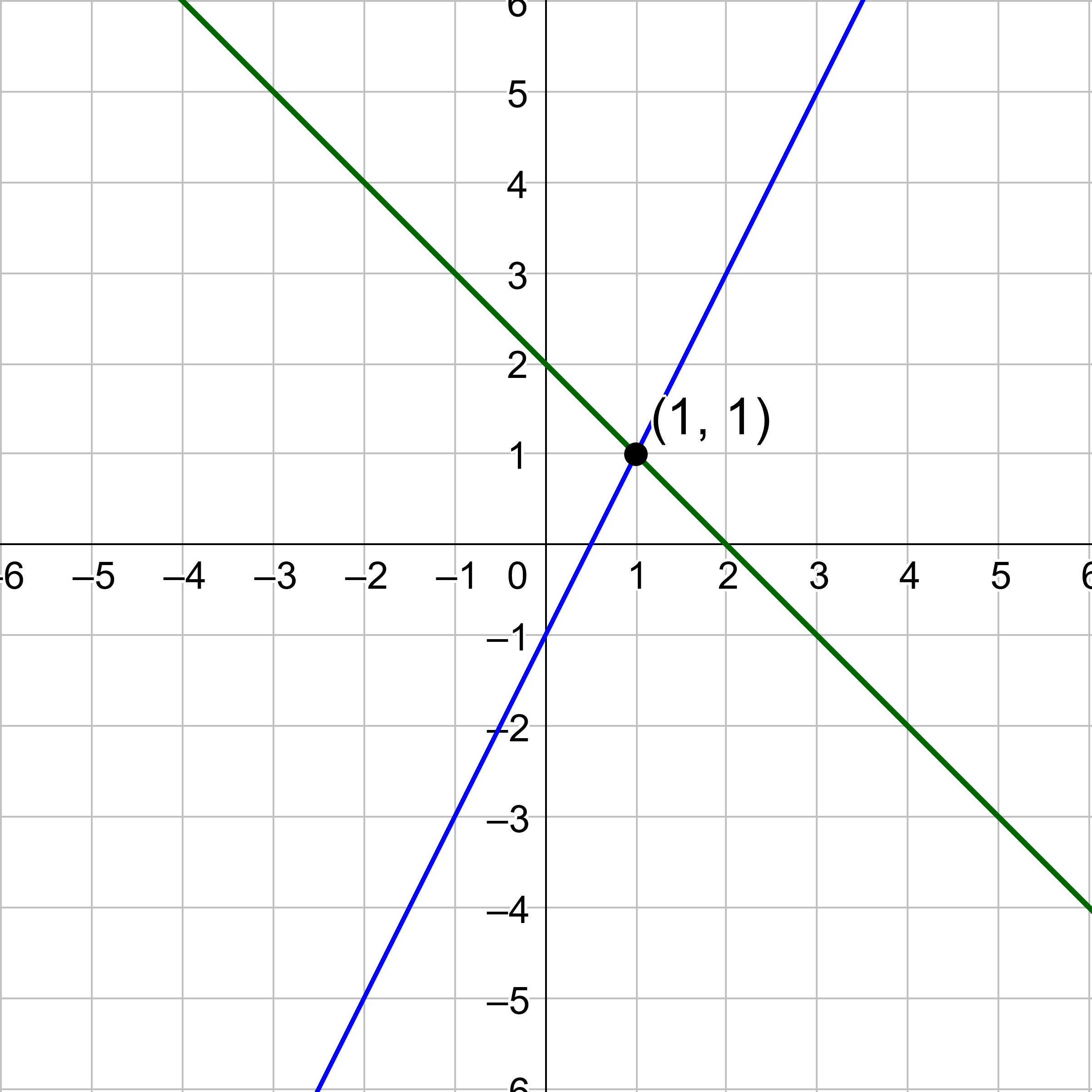 1 Solution: Consistent and Independent
Infinitely Many Solutions: Consistent and Dependent
No Solution: Inconsistent
8-02 Two-Variable Linear Systems
Solving Linear Equations by Elimination
Write the equations in columns (ax + by = c)
Obtain coefficients of one variable that differ only in sign by multiplying the equations by constants.
Add the equations and solve the resulting equation. (A variable will be eliminated.)
Back-substitute the answer into either original equation and solve.
Check your solution.
8-02 Two-Variable Linear Systems
If all the variables are eliminated and the result is
True (like 0 = 0), there are infinitely many solutions
False (like 0 = 9), there are no solutions
8-02 Two-Variable Linear Systems
8-03 Multivariable Linear Systems
In this section, you will:
Use elementary row operations.
Solve systems of linear equations by putting them in row-echelon form.
Write the answer to a three-variable system of equations with many solutions.
8-03 Multivariable Linear Systems
8-03 Multivariable Linear Systems
Elementary Row Operations
The following operations are allowed in systems of equations and produce equivalent systems.
Interchange two equations
Multiply one equation by a nonzero constant
Add a multiple of one equation to another equation and replace the latter equation
8-03 Multivariable Linear Systems
8-03 Multivariable Linear Systems
8-03 Multivariable Linear Systems
In this section, you will:
Decompose rational expressions into partial fractions with:
Distinct linear factors
Repeated linear factors
Distinct quadratic factors
Repeated quadratic factors
8-04 Partial Fractions
8-04 Partial Fractions
8-04 Partial Fractions
8-04 Partial Fractions
8-04 Partial Fractions
8-04 Partial Fractions
8-05 Systems of Inequalities
In this section, you will:
Graph systems of equations.
Find the vertices of a graph of a system of equations.
8-05 Systems of Inequalities
Solve Systems of Inequalities
Graph all the inequalities on the same coordinate plane.
Find the intersection of the shaded areas.
8-05 Systems of Inequalities
Shade
Pick a test point not on the line.
Plug the test point into the inequality
If this results in a true statement, then shade the side of the graph with the test point.
If the result is not a true statement, then shade the other side of the graph.
OR if solved for y
y > shade above the line.
y < shade below the line.
Graph an Inequality
Pretend the inequality sign is = and graph the line.
Decide if the line is solid or dotted
Solid if ≤, =, or ≥
Dotted if < or >
8-05 Systems of Inequalities
8-05 Systems of Inequalities
8-06 Linear Programming
In this section, you will:
Use linear programming to maximize or minimize a function.
8-06 Linear Programming
Optimization strategy
Maximize or minimize

Objective function to optimize
Constraints – system of inequalities
Graph constraints and find vertices of solution
Max or min will be at vertex
Plug vertices into objective function to find min or max
8-06 Linear Programming